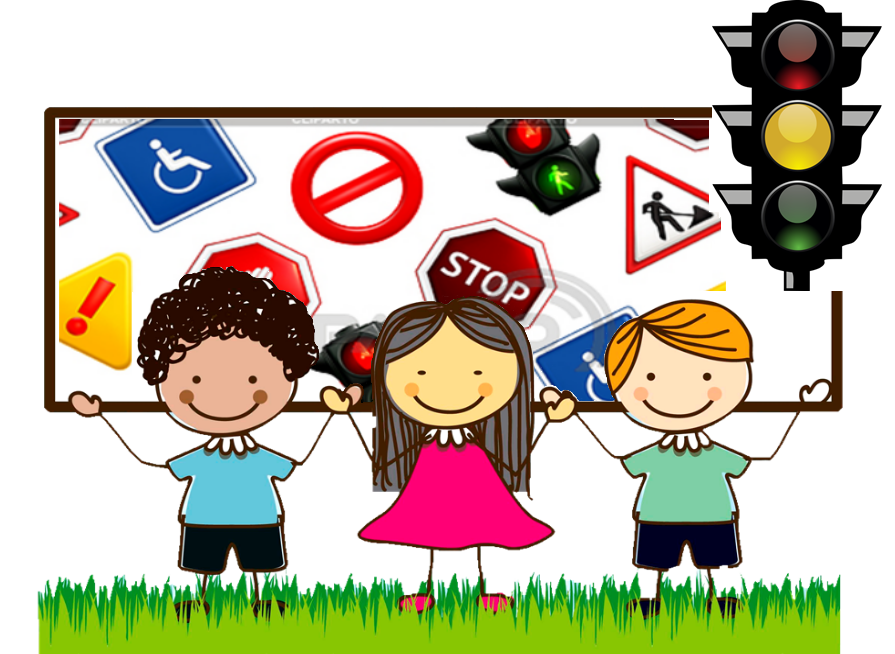 Дорожная азбука
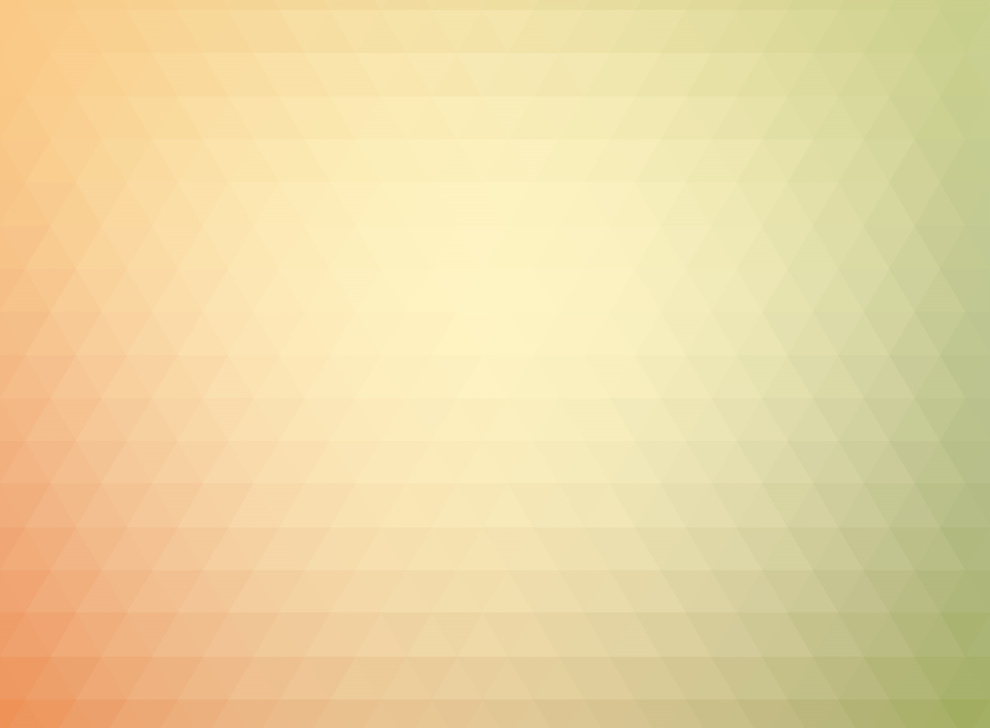 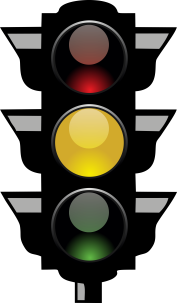 Вот так знак, каких немного:
Это ………..
Если едешь ты по ней, 
Всех становишься главней, 
И тебе, как будто Богу, 
Уступают все дорогу.
главная   Д О  Р  О  Г  А
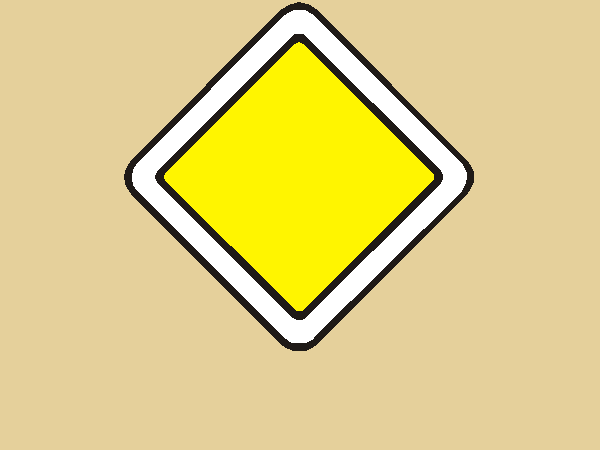 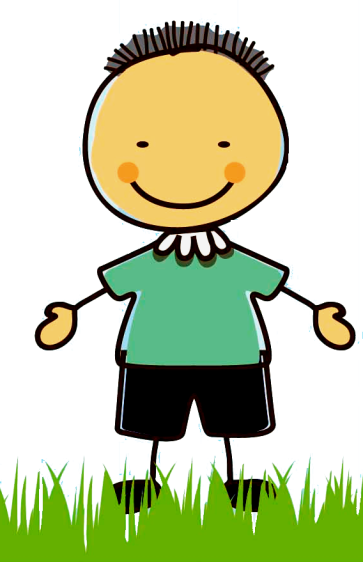 ГЛАВНАЯ ДОРОГА
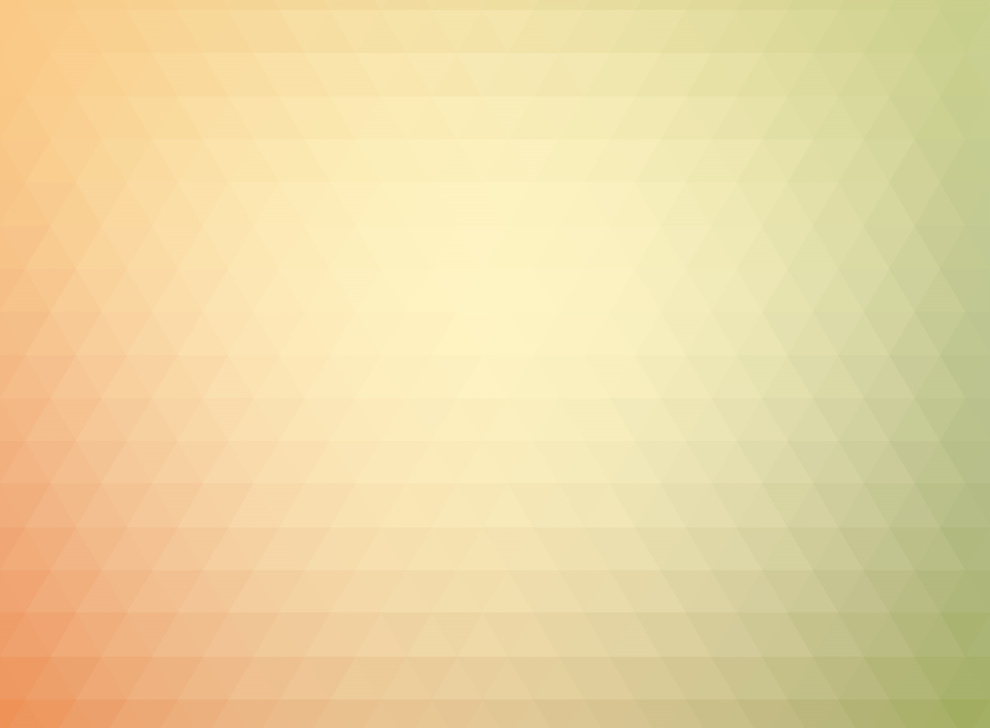 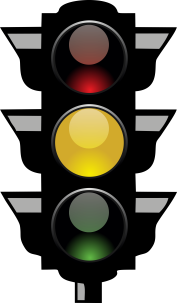 Предупреждает этот знак,
Что у дороги здесь зигзаг,
И впереди машину ждёт
Крутой ……….
главная    Д  О Р  О  Г  А
опасный  П О  В  О  Р  О Т
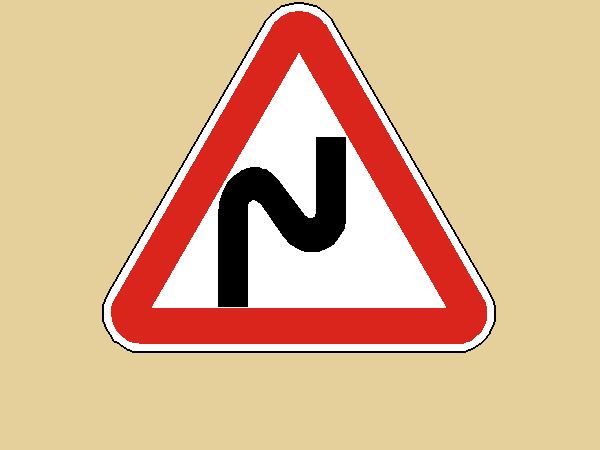 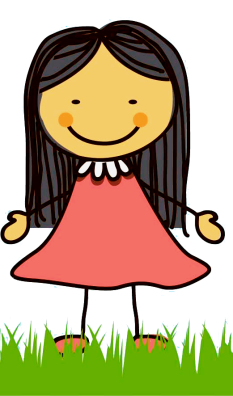 ОПАСНЫЙ  ПОВОРОТ
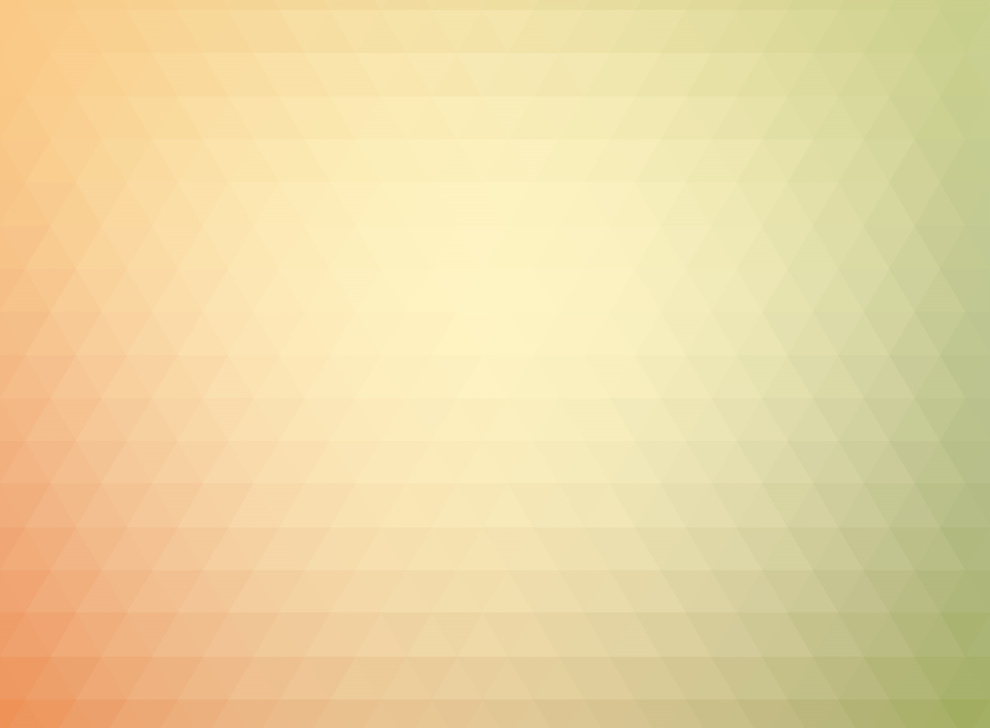 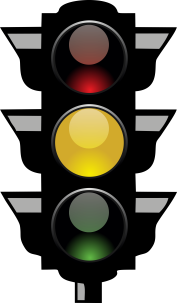 Дороги здесь встречаются
И снова разбегаются.
главная Д  О  Р  О  Г А
опасный  П О  В  О  Р  О Т
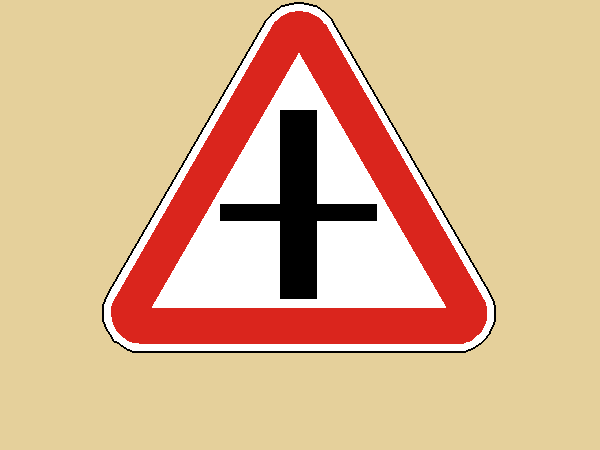 П  Е  Р  Е  К  Р  Ё  С  Т  О  К
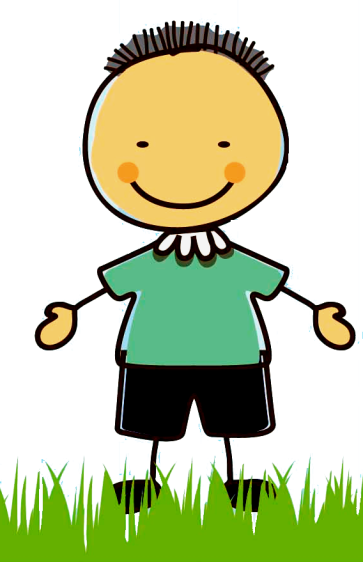 ПЕРЕСЕЧЕНИЕ СО ВТОРОСТЕПЕННОЙ ДОРОГОЙ
ПЕРЕКРЁСТОК
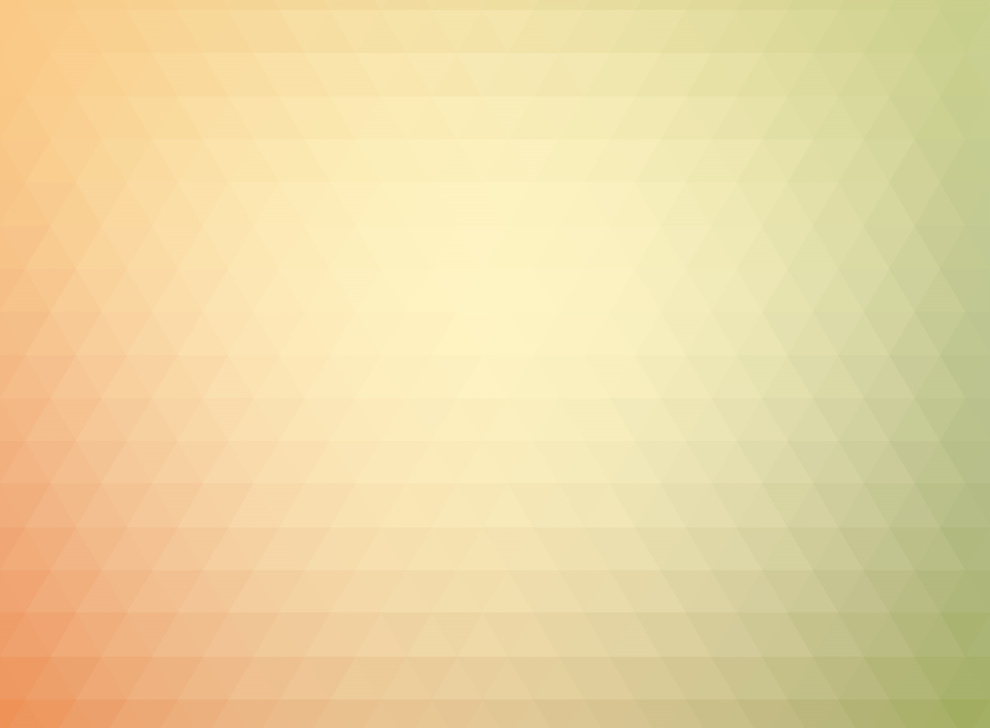 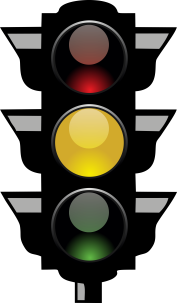 Если ты устал в дороге,Если ехать далеко,Отдохни шофёр немного,Место здесь отведено.
главная Д  О  Р  О  Г  А
опасный  П О  В  О  Р  О Т
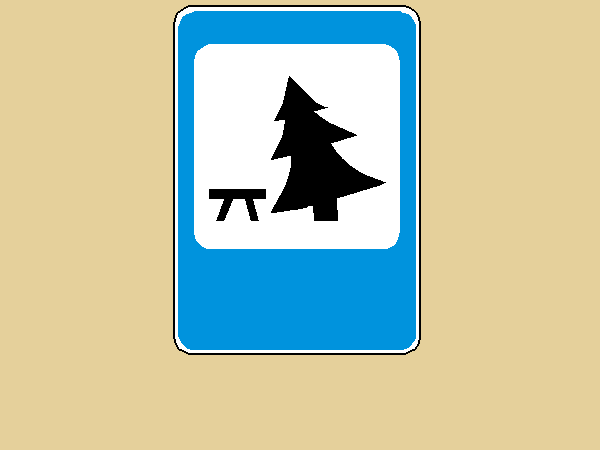 П  Е  Р  Е  К Р   Ё  С  Т  О К
О  Т  Д Ы Х
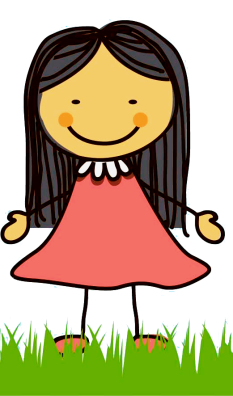 МЕСТО ОТДЫХА
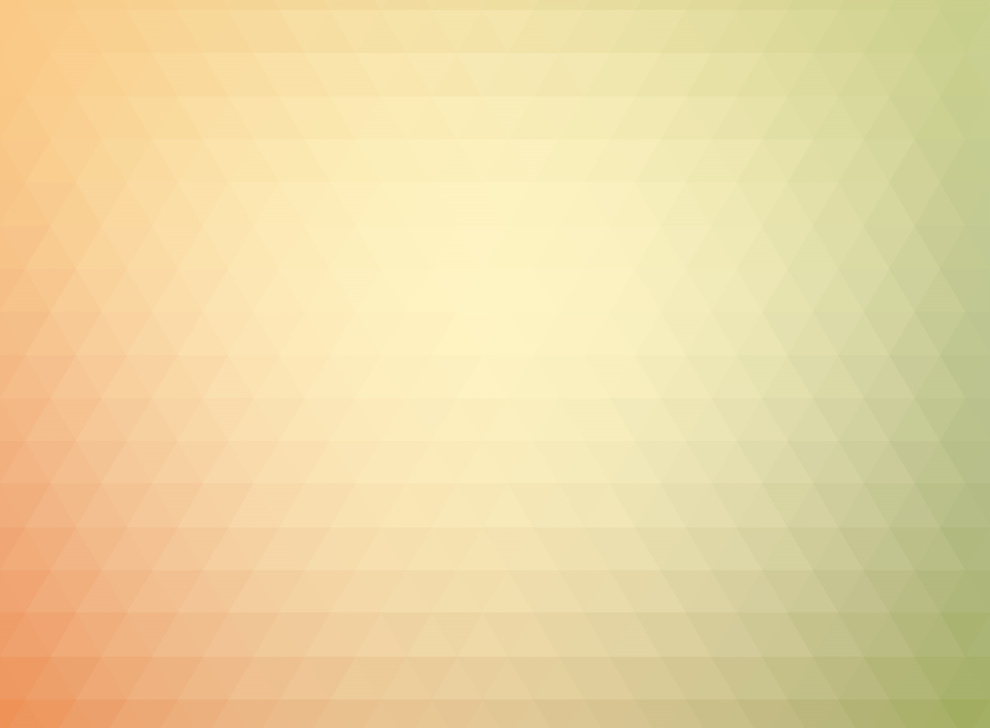 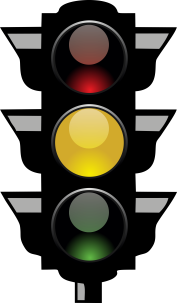 Грустен этот знак немного:
Здесь сужается дорога!
Это как всегда некстати.
Вдруг нам места там не хватит?
главная Д  О  Р  О  Г А
опасный  П О  В  О  Р  О Т
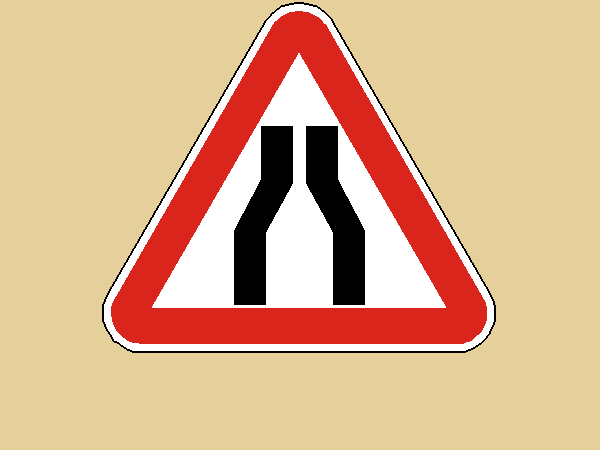 П  Е  Р  Е  К  Р  Ё  С  Т  О К
О  Т Д  Ы Х
С  У Ж  Е Н  И  Е дороги
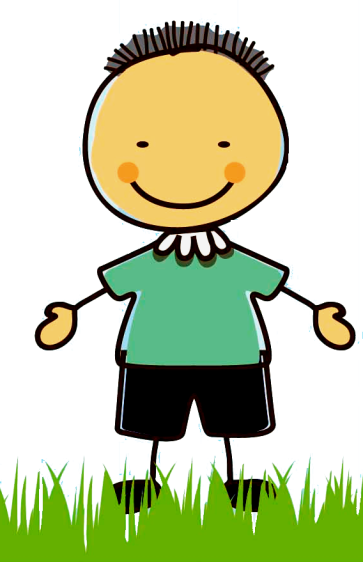 СУЖЕНИЕ ДОРОГИ
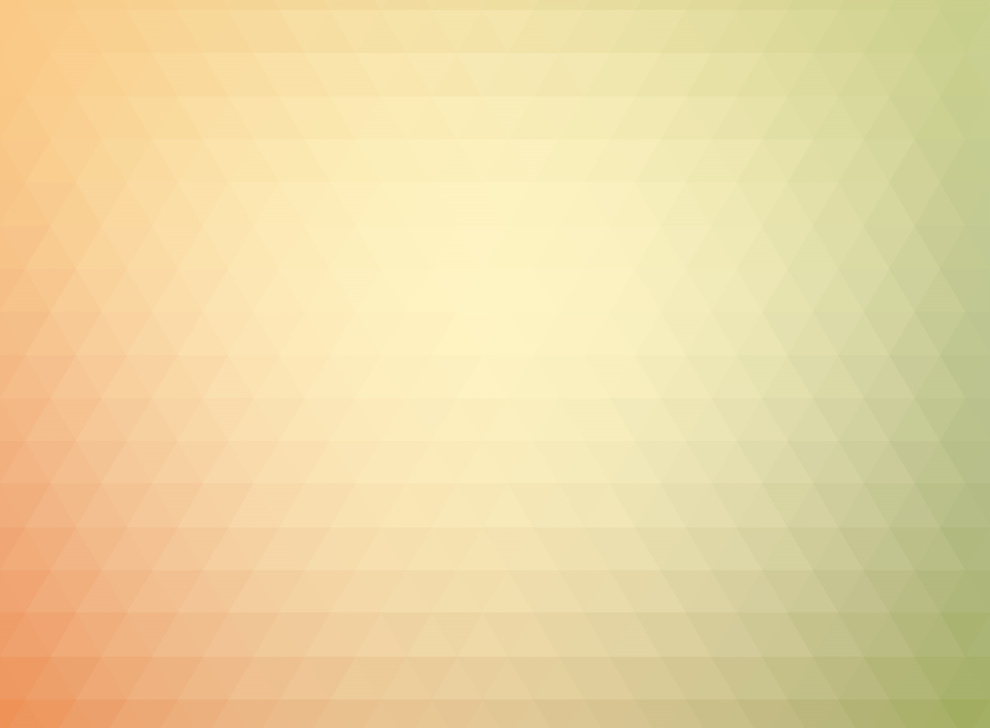 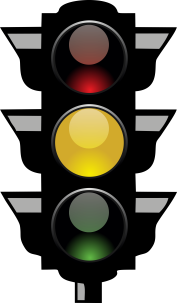 Я знаток дорожных правил,
Я машину здесь поставил,
На стоянку у ограды -
Отдыхать ей тоже надо.
главная    Д  О Р  О  Г  А
опасный     П  О В  О  Р  О Т
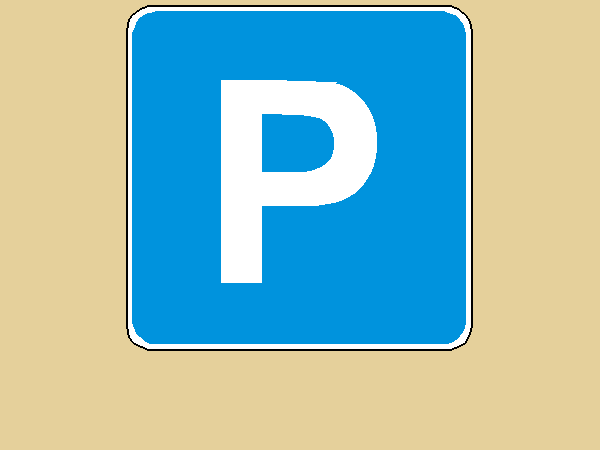 П  Е  Р  Е  К  Р  Ё  С  Т  О К
О  Т  Д Ы Х
С  У Ж  Е  Н И Е  дороги
С  Т  О  Я Н  К А
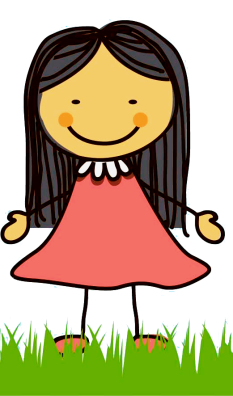 МЕСТО СТОЯНКИ
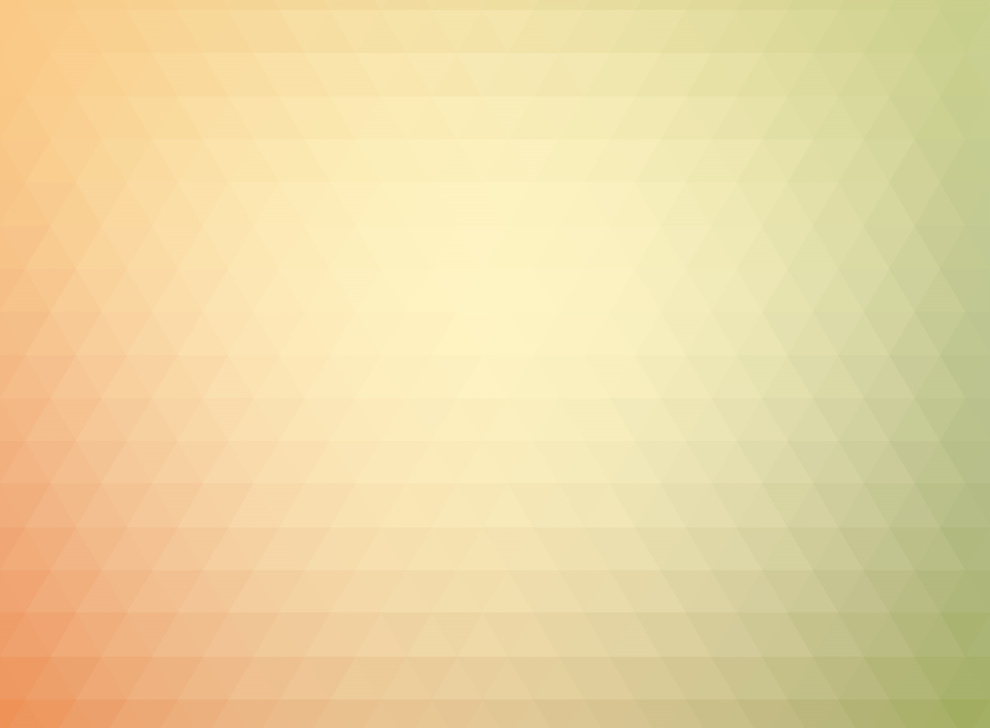 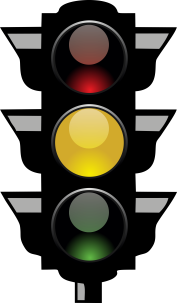 Бродят здесь посредь дороги
Лоси, волки, носороги.
Ты, водитель, не спеши,
Пусть сперва пройдут ежи.
главная    Д  О Р  О  Г  А
опасный     П  О В  О  Р  О Т
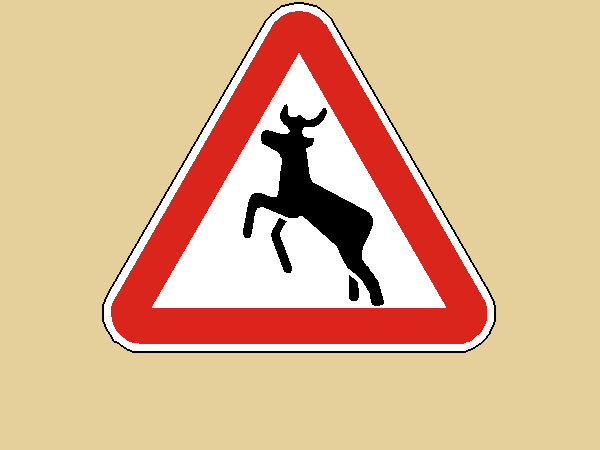 П  Е  Р  Е  К  Р  Ё  С  Т  О К
О  Т  Д Ы Х
С  У Ж  Е  Н И Е  дороги
С  Т  О  Я Н  К А
Ж И В  О Т  Н  Ы Е
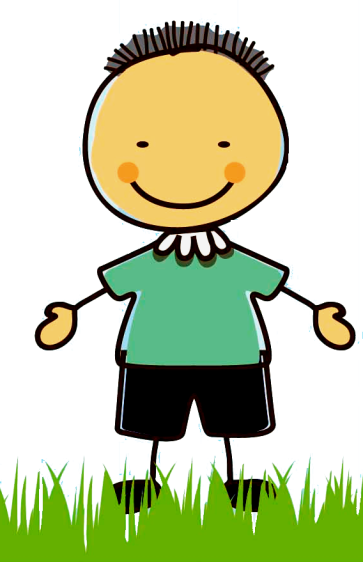 ДИКИЕ ЖИВОТНЫЕ
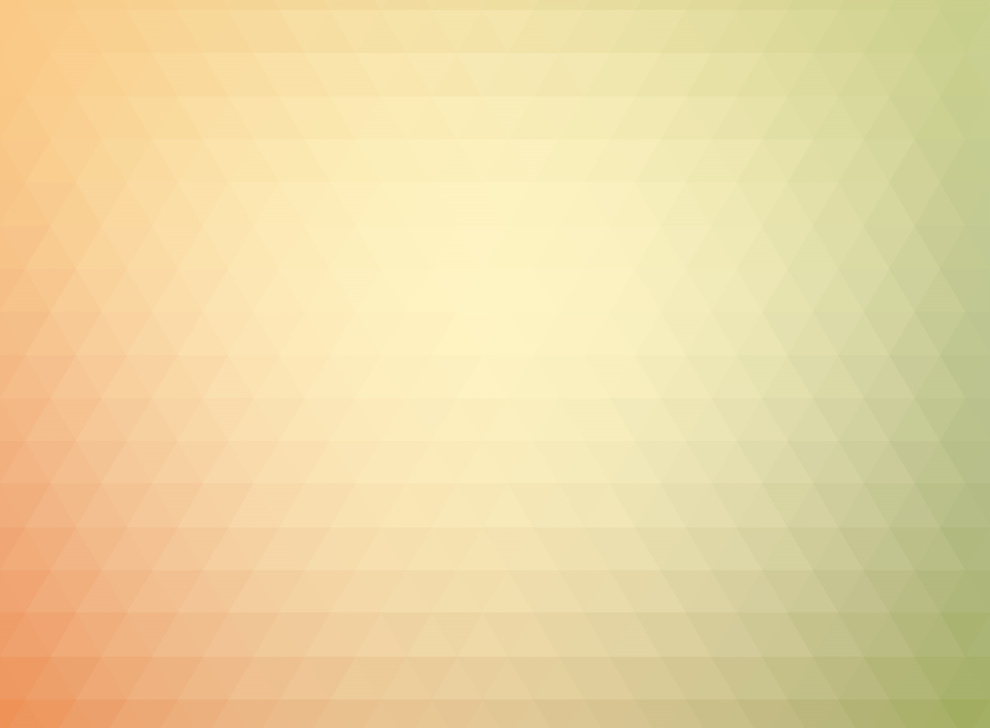 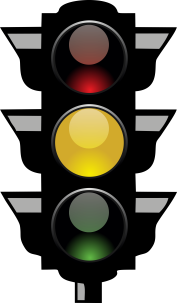 Этот знак дорожный
Знают все не свете, 
Он зовётся просто:
«Осторожно - …….»
главная    Д  О Р  О  Г  А
опасный     П  О В  О  Р  О Т
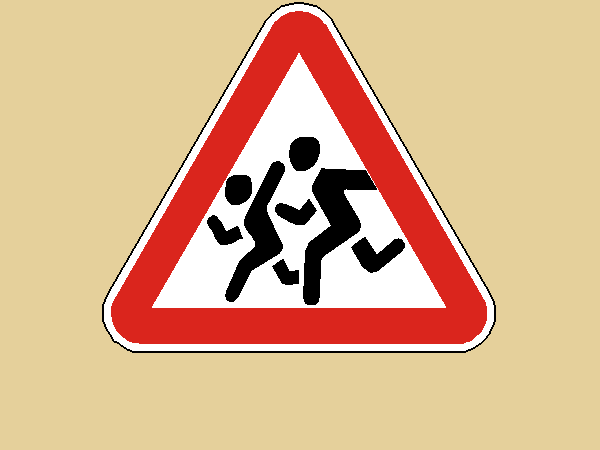 П  Е  Р  Е  К  Р  Ё  С  Т  О К
О  Т  Д Ы Х
С  У Ж  Е  Н И Е  дороги
С  Т  О  Я Н  К А
Ж И В  О Т  Н  Ы Е
Д  Е  Т  И
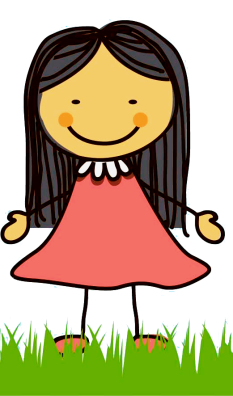 ДЕТИ
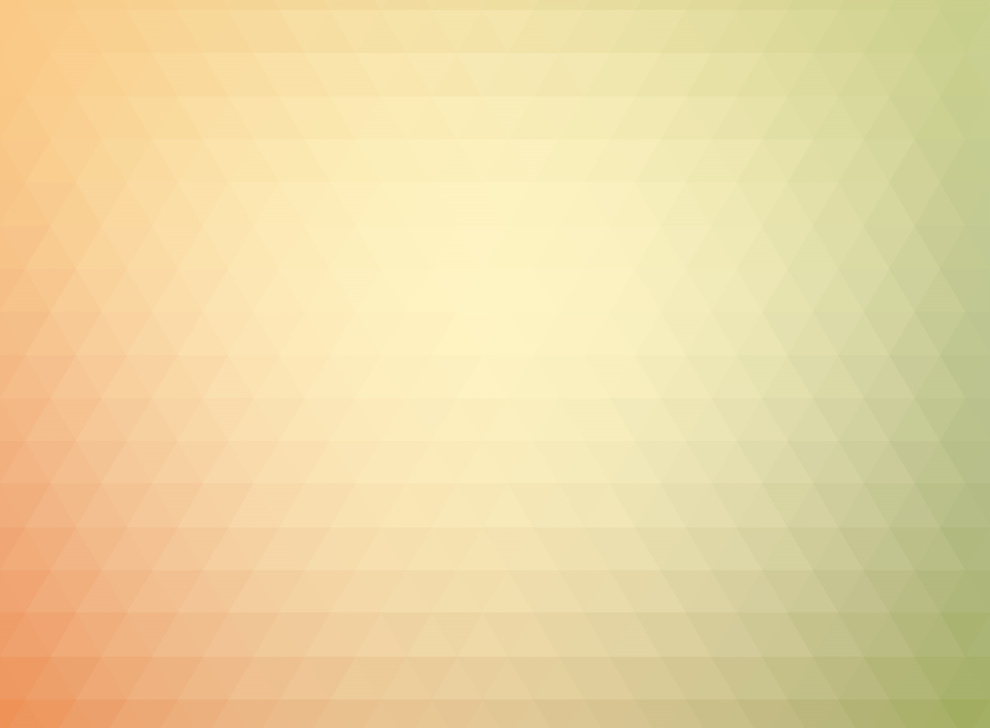 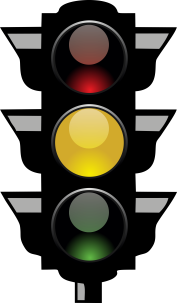 Вот дорожная загадка: Как зовётся та лошадка, Что легла на переходы, Где шагают пешеходы?
главная    Д  О Р  О  Г  А
опасный     П  О В  О  Р  О Т
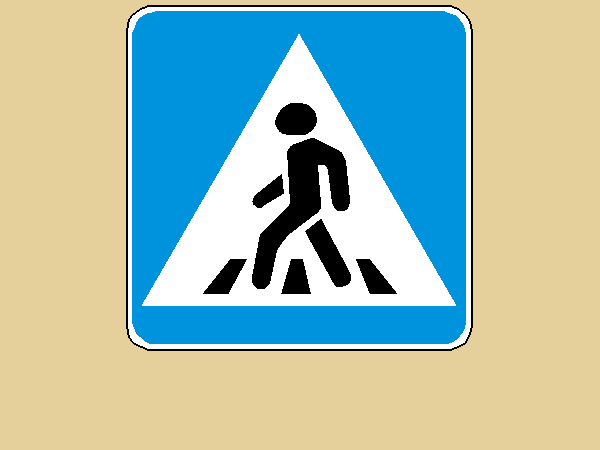 П  Е  Р  Е  К  Р  Ё  С  Т  О К
О  Т  Д Ы Х
С  У Ж  Е  Н И Е  дороги
С  Т  О  Я Н  К А
Ж И В  О Т  Н  Ы Е
Д  Е  Т  И
З   Е  Б  Р  А
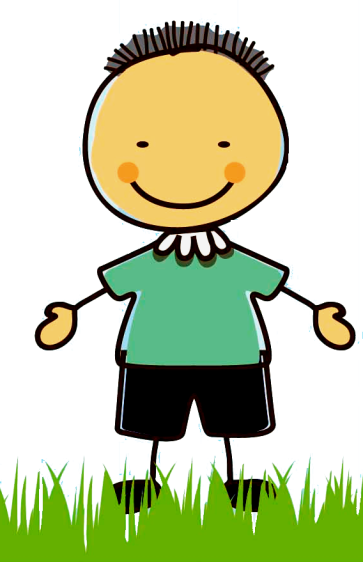 ПЕШЕХОДНЫЙ    ПЕРЕХОД
      «ЗЕБРА»
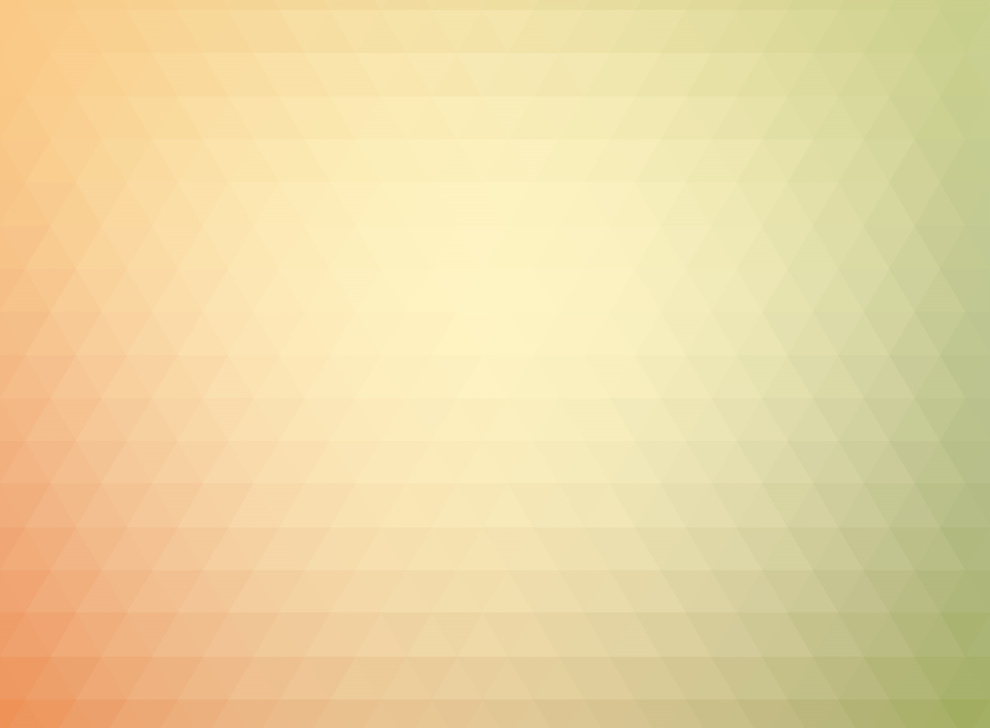 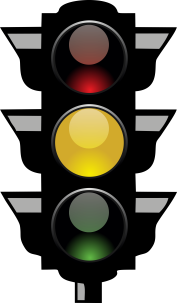 Знак гласит, что еле-еле
Виден свет в конце тоннеля.
На педаль не налегай, 
Лучше фары зажигай.
главная    Д  О Р  О  Г  А
опасный     П  О В  О  Р  О Т
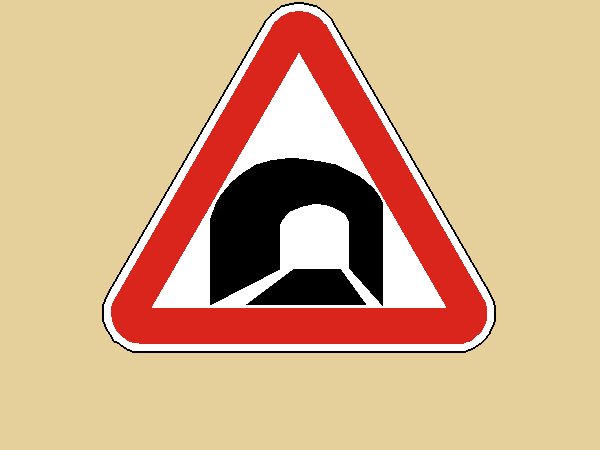 П  Е  Р  Е  К  Р  Ё  С  Т  О К
О  Т  Д Ы Х
С  У Ж  Е  Н И Е  дороги
С  Т  О  Я Н  К А
Ж И В  О Т  Н  Ы Е
Д  Е  Т  И
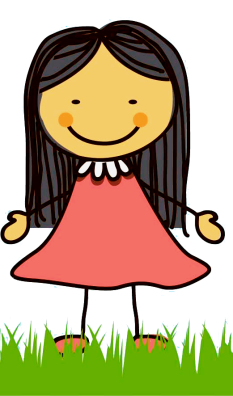 З   Е  Б  Р  А
ТОННЕЛЬ
Т  О  Н Н  Е  Л  Ь
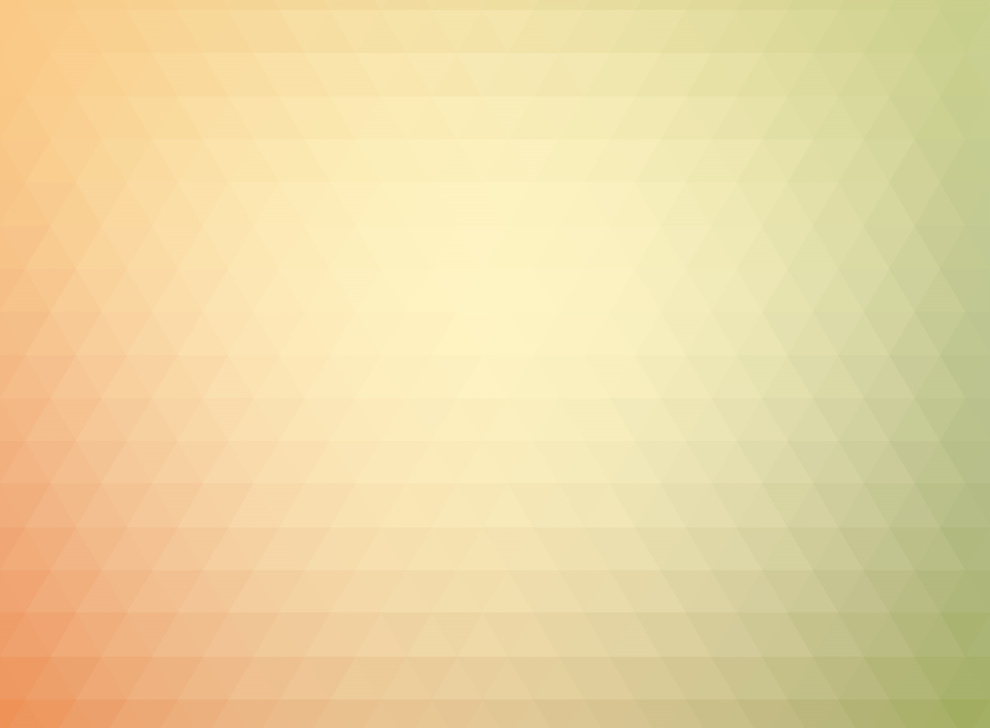 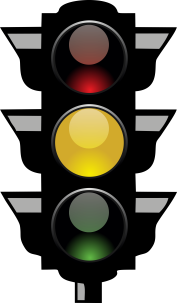 Быстро-быстро поезд мчится!
Чтоб несчастью не случиться,
Закрываю переезд - 
Запрещён машинам въезд!
главная    Д  О Р  О  Г  А
опасный     П  О В  О  Р  О Т
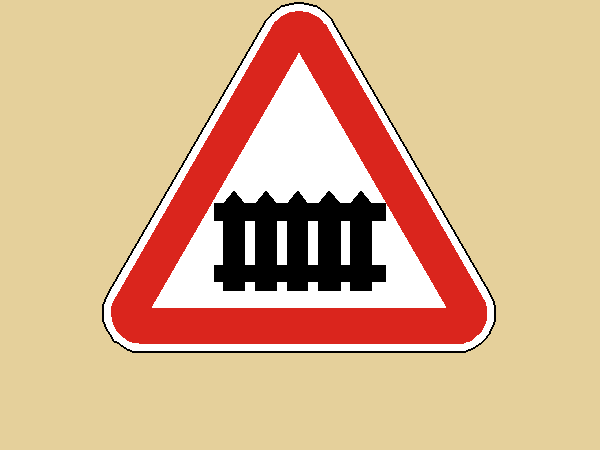 П  Е  Р  Е  К  Р  Ё  С  Т  О К
О  Т  Д Ы Х
С  У Ж  Е  Н И Е  дороги
С  Т  О  Я Н  К А
Ж И В  О Т  Н  Ы Е
Д  Е  Т  И
З   Е  Б  Р  А
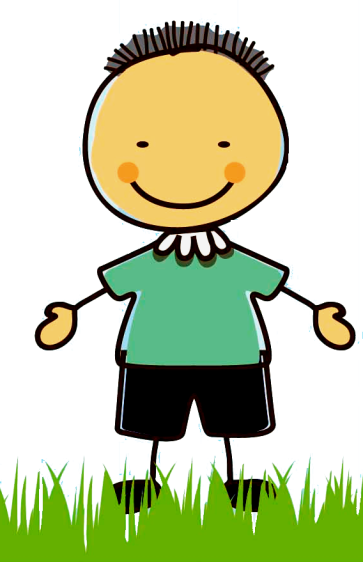 ЖЕЛЕЗНОДОРОЖНЫЙ ПЕРЕЕЗД  СО  ШЛАГБАУМОМ
Т  О  Н Н  Е  Л  Ь
Ш Л  А  Г  Б  А  У М
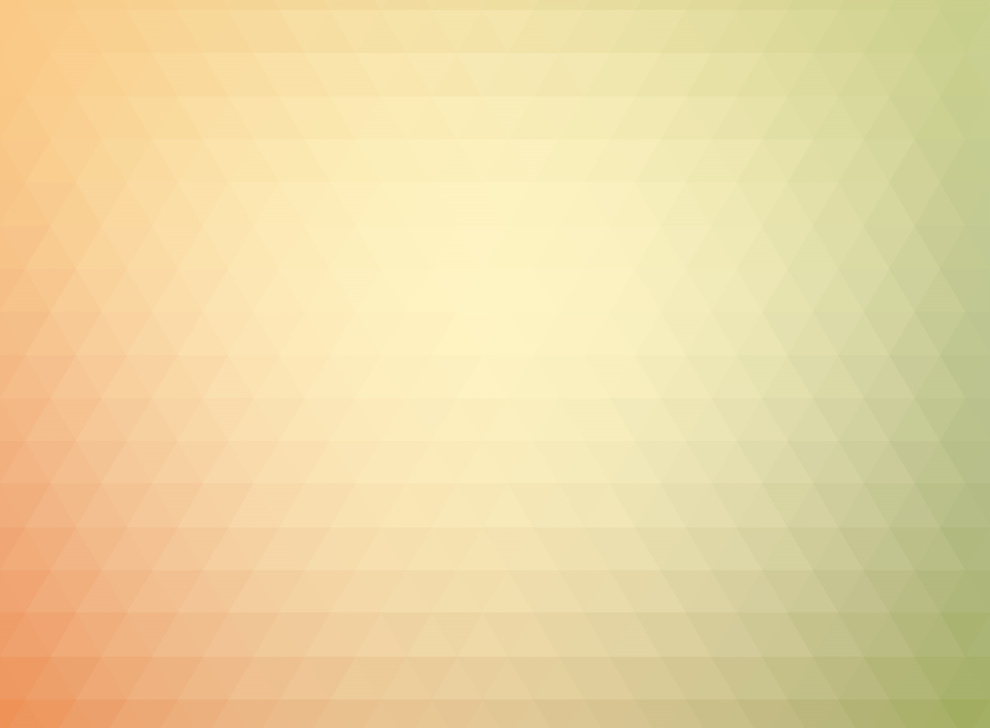 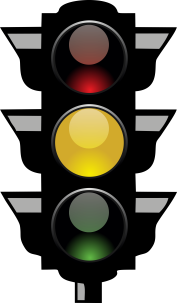 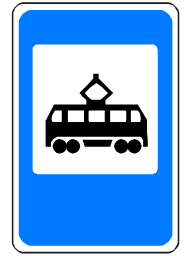 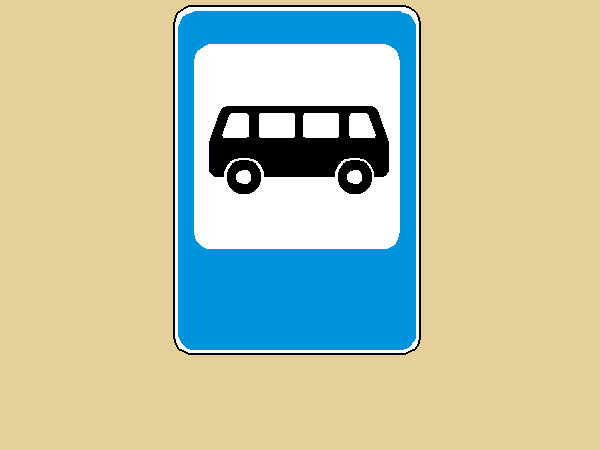 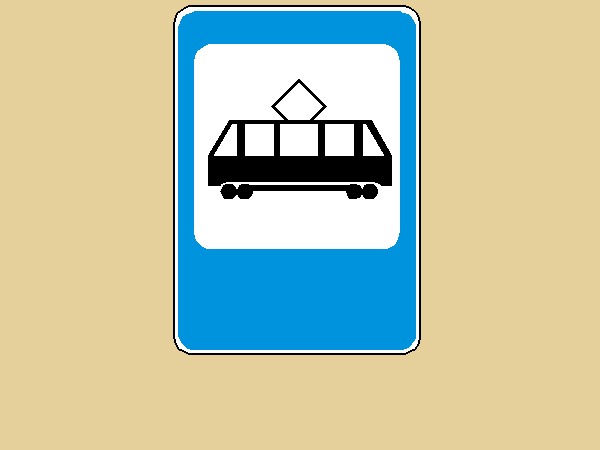 В этом месте пешеход
Терпеливо транспорт ждёт.
Он пешком устал шагать, 
Хочет пассажиром стать.
главная    Д  О Р  О  Г  А
опасный     П  О В  О  Р  О Т
П  Е  Р  Е  К  Р  Ё  С  Т  О К
О  Т  Д Ы Х
С  У Ж  Е  Н И Е  дороги
С  Т  О  Я Н  К А
Ж И В  О Т  Н  Ы Е
Д  Е  Т  И
МЕСТО ОСТАНОВКИ
АВТОБУСА, ТРОЛЛЕЙБУСА, ТРАМВАЯ
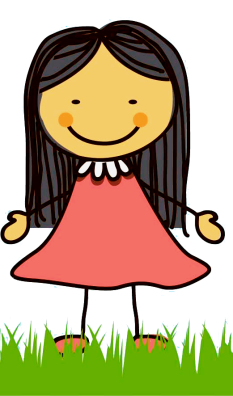 З   Е  Б  Р  А
Т  О  Н Н  Е  Л  Ь
Ш Л  А  Г  Б  А  У М
О С  Т  А  Н О  В  К А
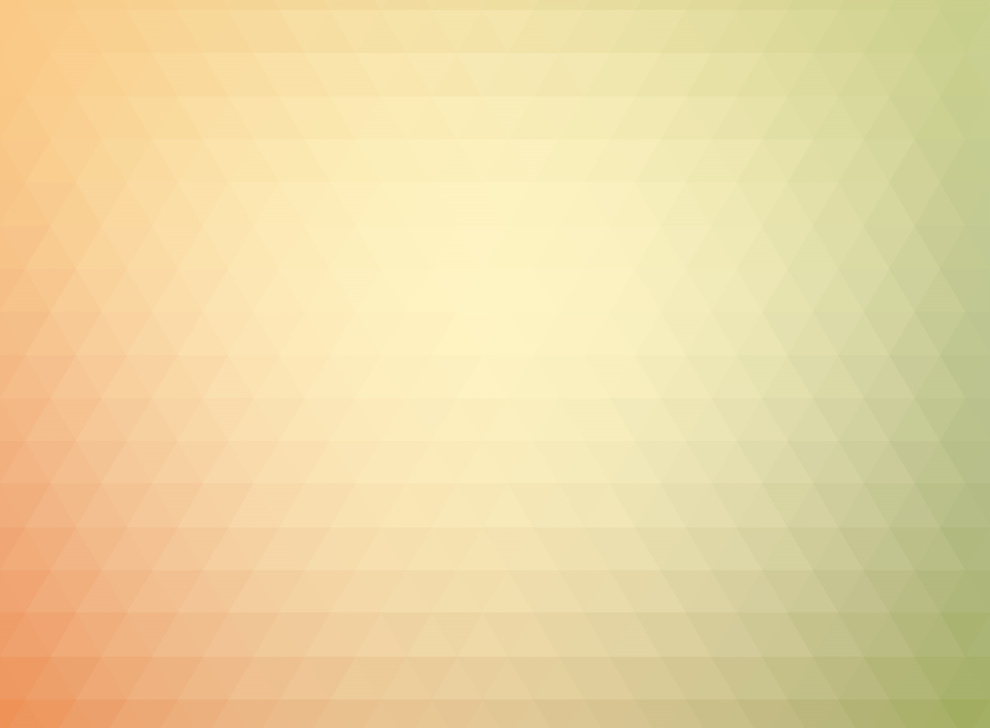 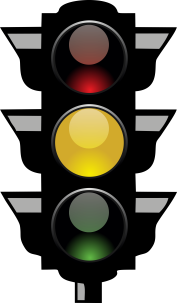 Если нужно вам лечиться,
Знак подскажет, где больница.
Сто серьёзных докторов
Там вам скажут:
 «Будь здоров!»
главная    Д  О Р  О  Г  А
опасный     П  О В  О  Р  О Т
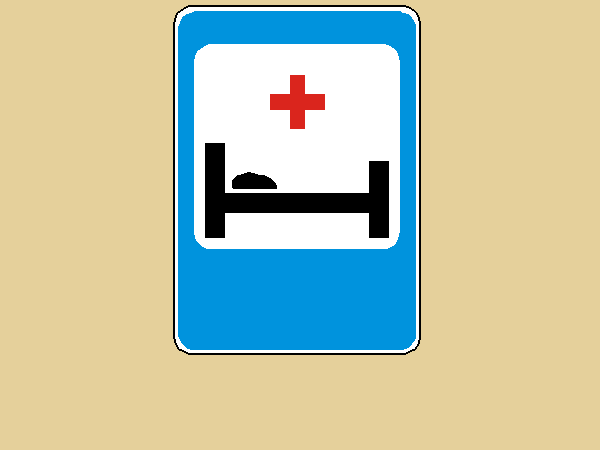 П  Е  Р  Е  К  Р  Ё  С  Т  О К
О  Т  Д Ы Х
С  У Ж  Е  Н И Е  дороги
С  Т  О  Я Н  К А
Ж И В  О Т  Н  Ы Е
Д  Е  Т  И
З   Е  Б  Р  А
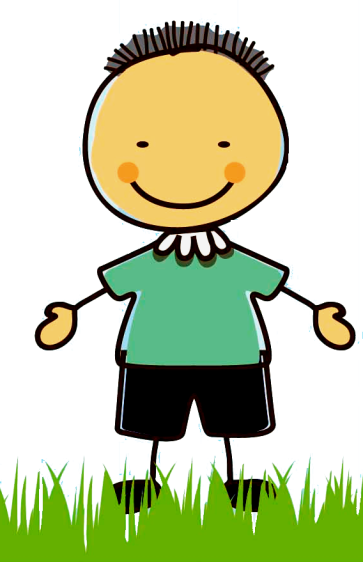 БОЛЬНИЦА
Т  О  Н Н  Е  Л  Ь
Ш Л  А  Г  Б  А  У М
О С  Т  А  Н О  В  К А
Б  О Л  Ь  Н  И Ц А
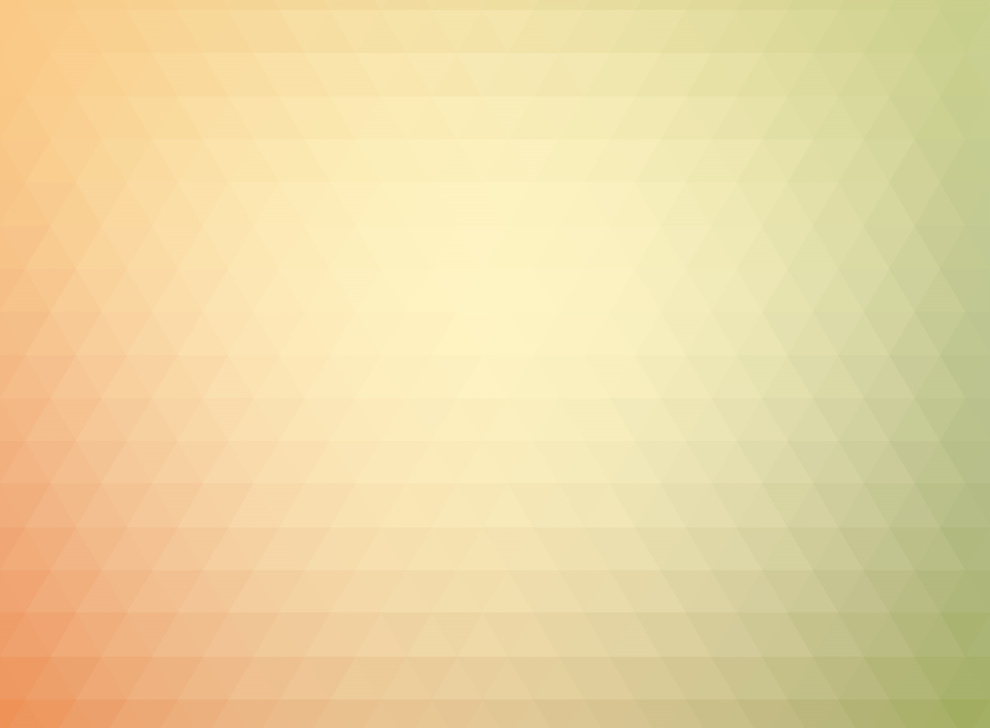 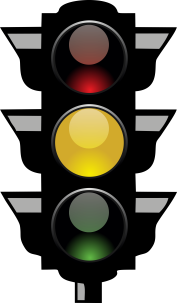 Мы поможем, мы расскажемЧесть по чести, что и как.Мы дорогу вам покажем.Уважайте каждый знак!
главная    Д  О Р  О  Г  А
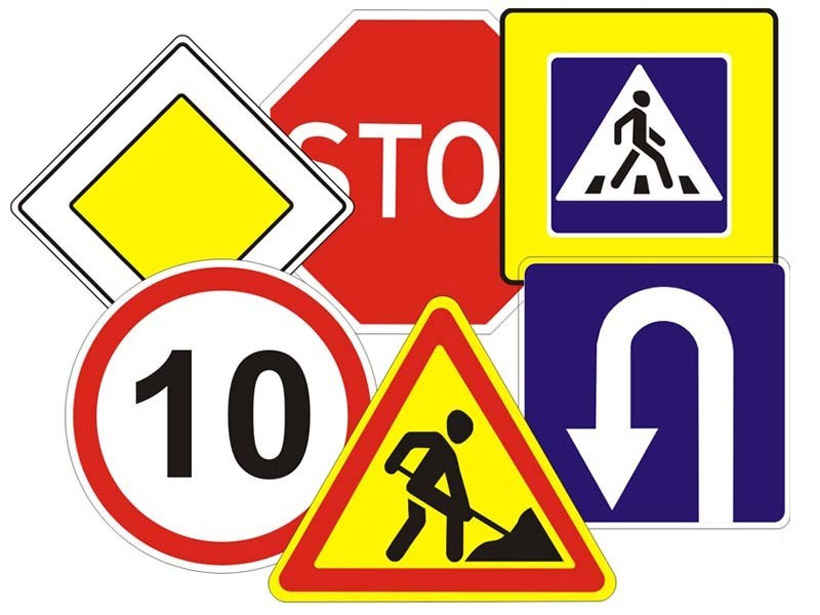 опасный     П  О В  О  Р  О Т
П  Е  Р  Е  К  Р  Ё  С  Т  О К
О  Т  Д Ы Х
С  У Ж  Е  Н И Е  дороги
С  Т  О  Я Н  К А
Ж И В  О Т  Н  Ы Е
Д  Е  Т  И
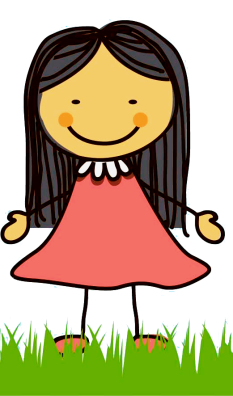 З   Е  Б  Р  А
Т  О  Н Н  Е  Л  Ь
Ш Л  А  Г  Б  А  У М
О С  Т  А  Н О  В  К А
Б  О Л  Ь  Н  И Ц А
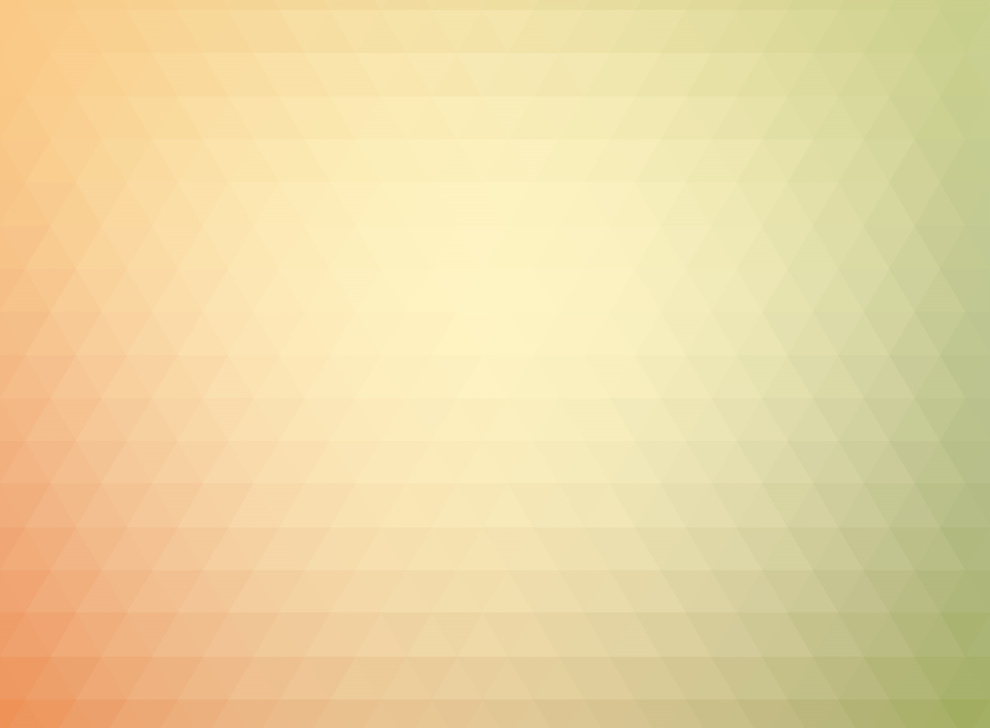 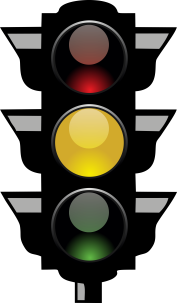 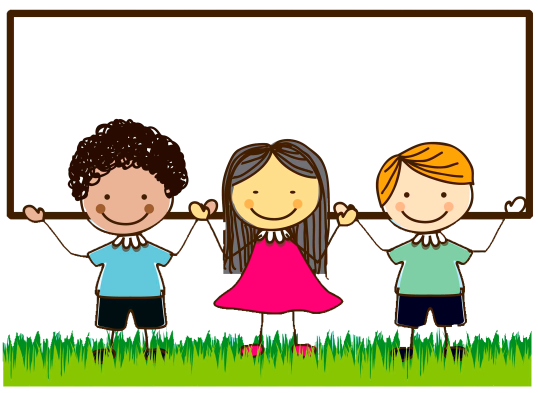 Молодцы!